№19 Б. Майлин атындағы жалпы орта мектебі 
коммуналдық мемлекеттік мекемесі

 


Аға тәлімгер Имамбердиев Талғаттың
 ІІ-тоқсанда атқарылған жұмыстар есебі







 2023-2024 оқу жылы.
“
Әр дүйсенбі күні мектепшілік жалпы жиналыстан көрісіс.
Өзін –өзі басқару ұйымының мектеп президенті Базарбай Жанеркенің басшылығымен  сабақтан тыс іс-шаралар ұйымдастырылып,  өз уақытысында  атқарылуда.
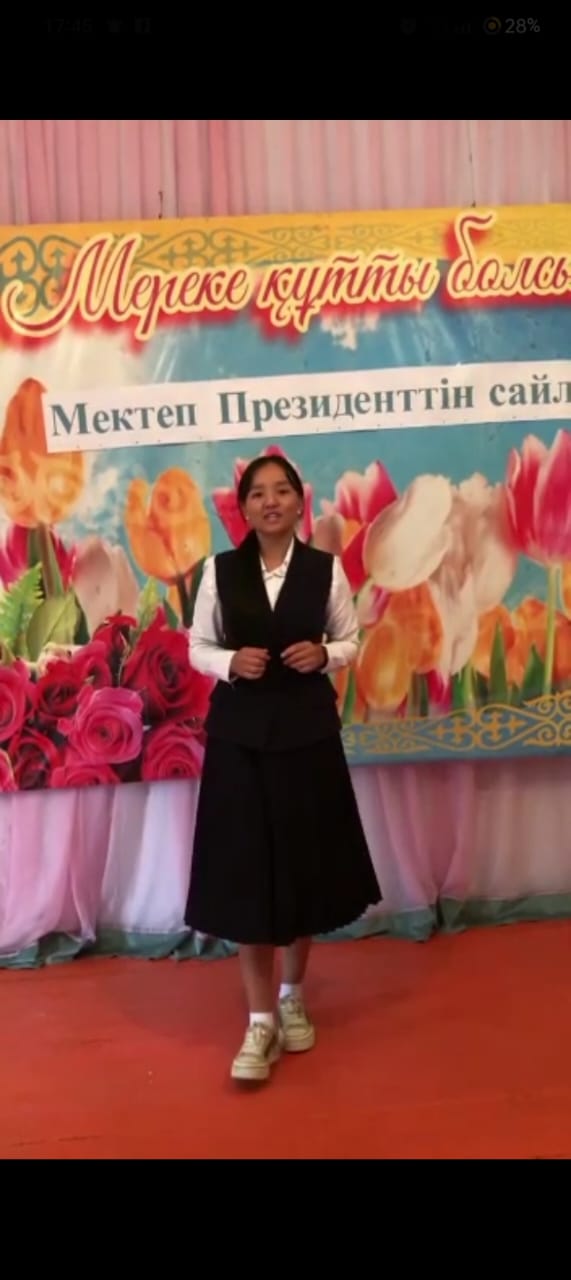 Дәстүрлі мерекелер«Жас Қыран» ұйымына қабылдау рәсімі.
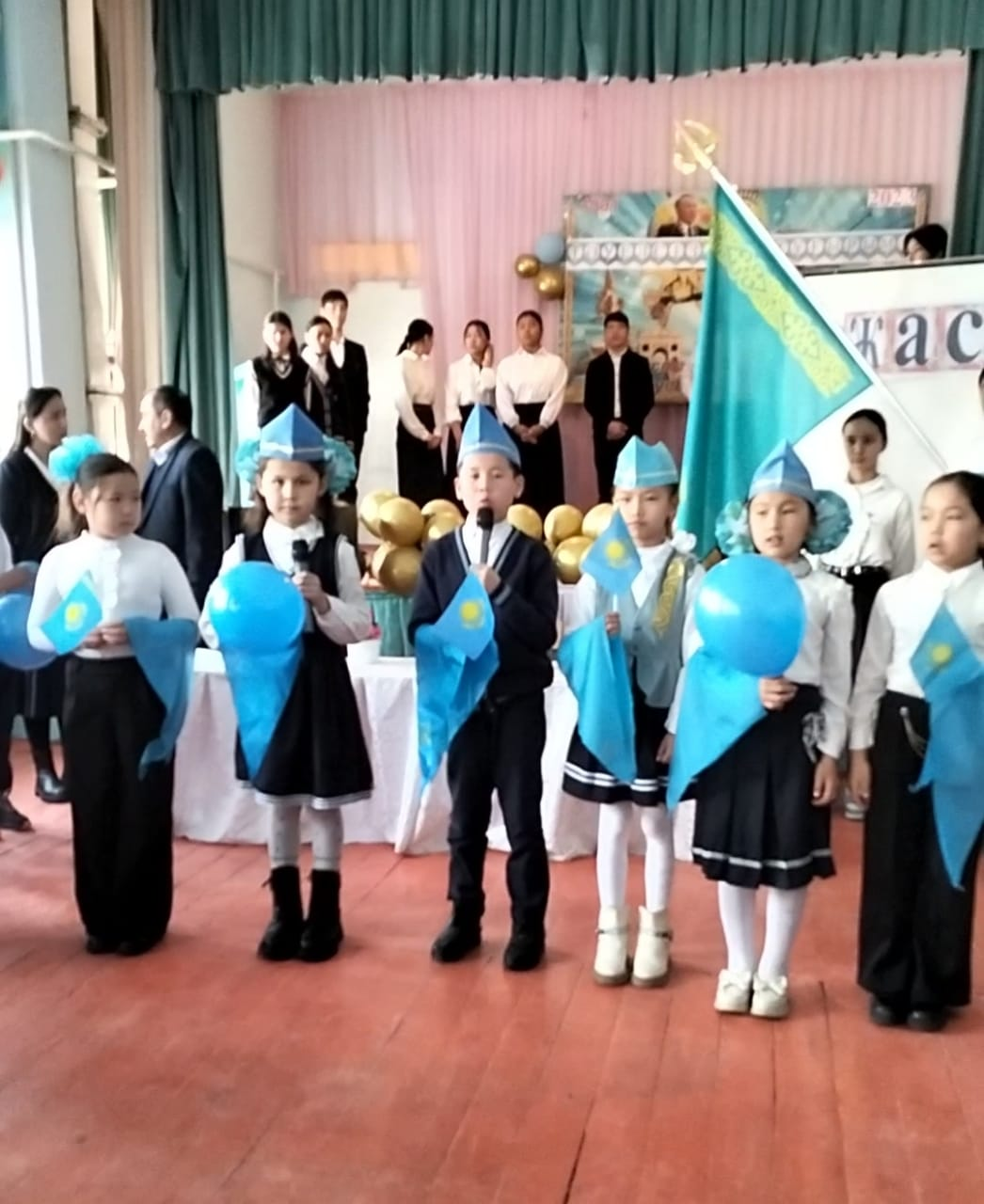 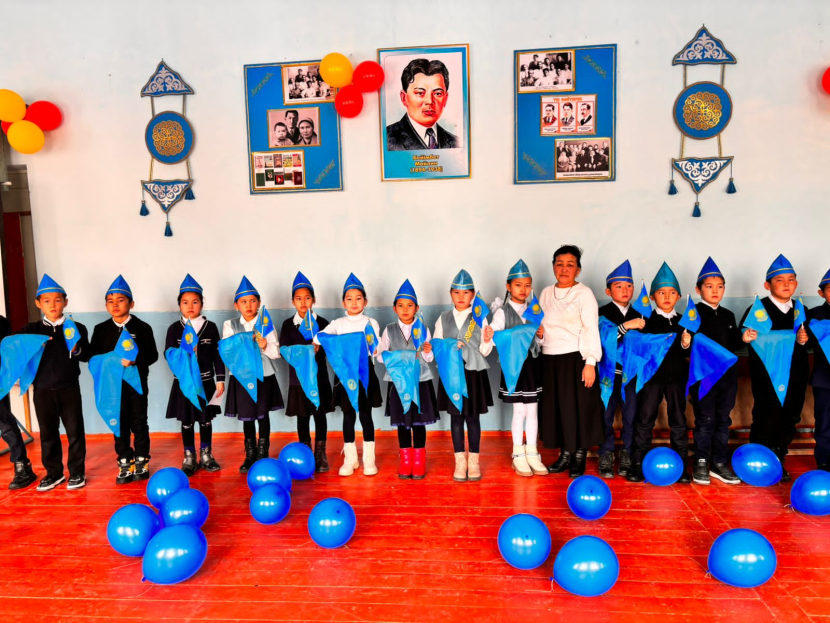 16 желтоқсан Қазақстан Республикасының Тәуелсіздік күні
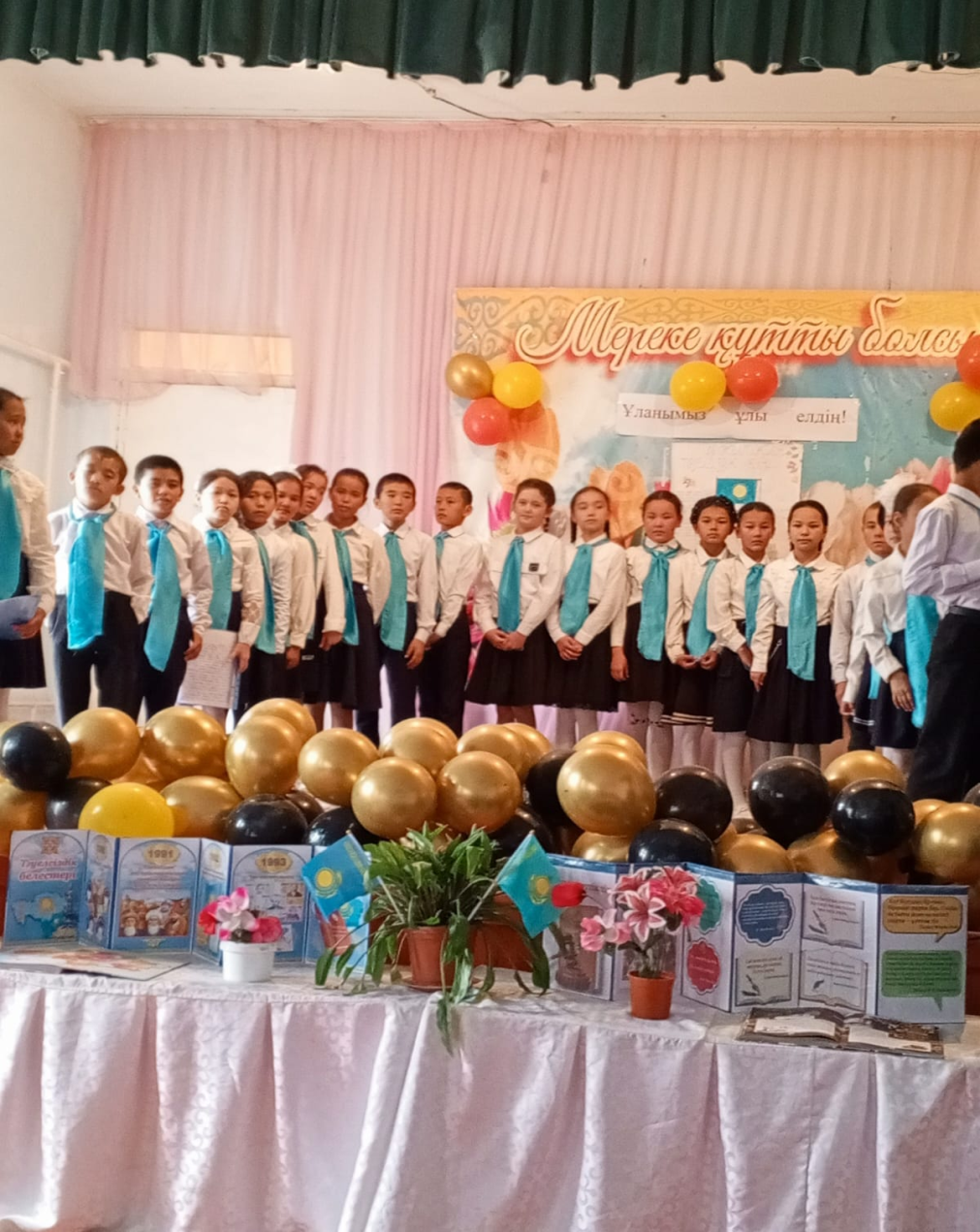 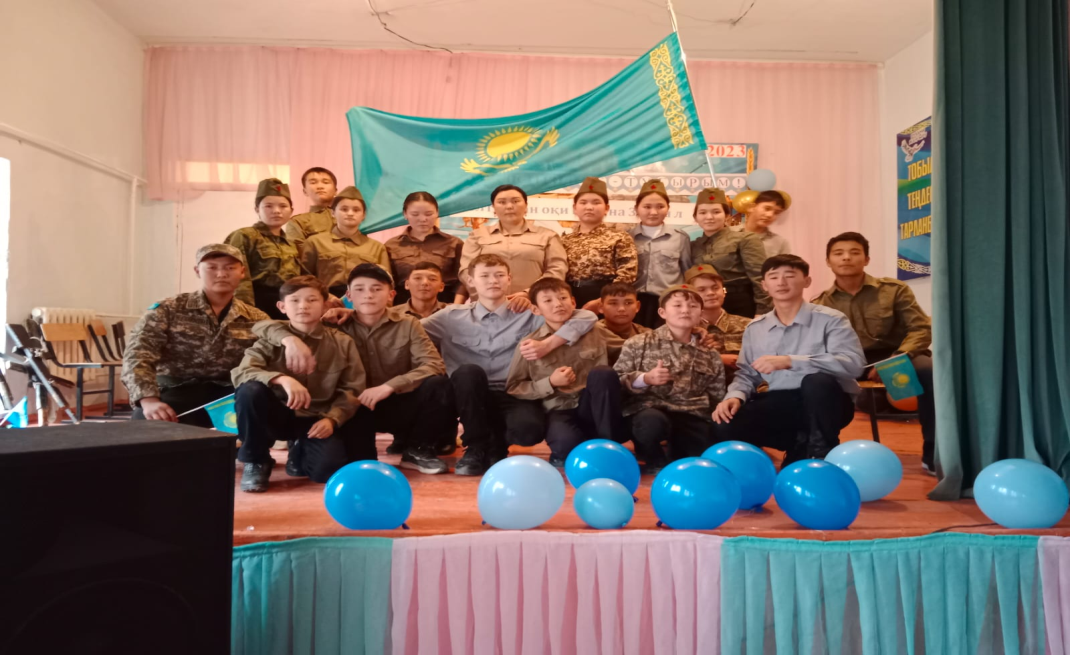 Оқушылармен  түсіндірме жұмыстары
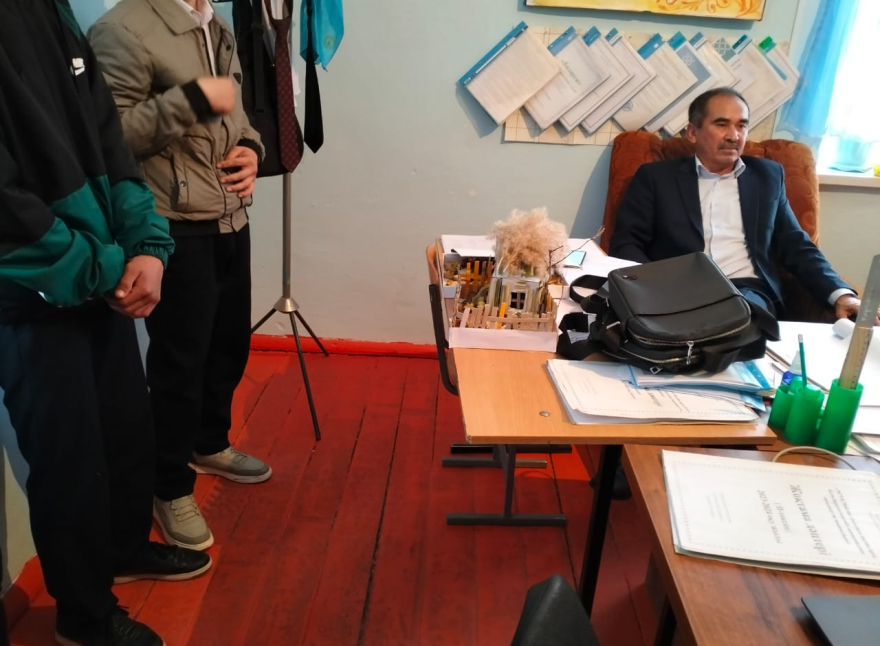 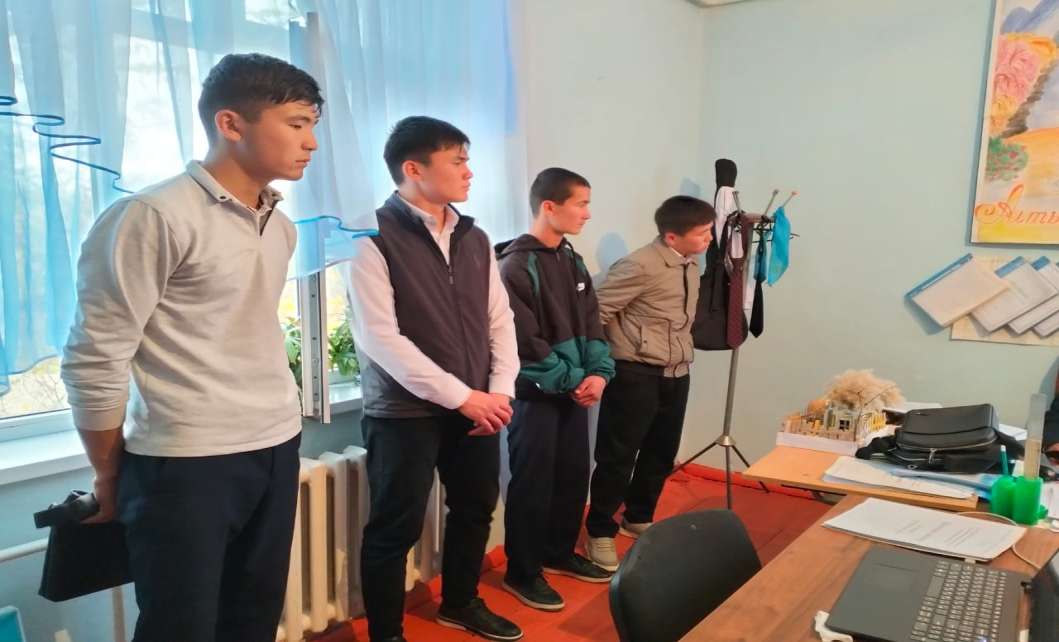 «Қош келдің, Жаңа жыл!» мерекесі
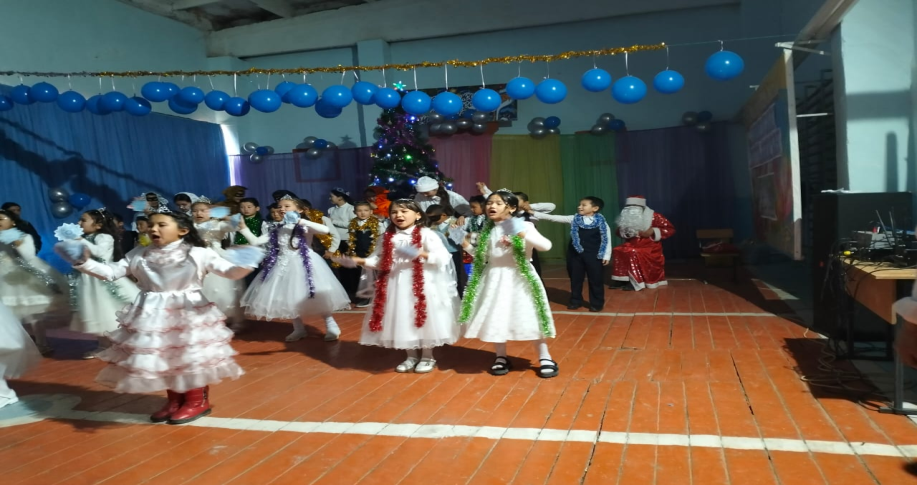 Оқушылармен  түсіндірме жұмыстары
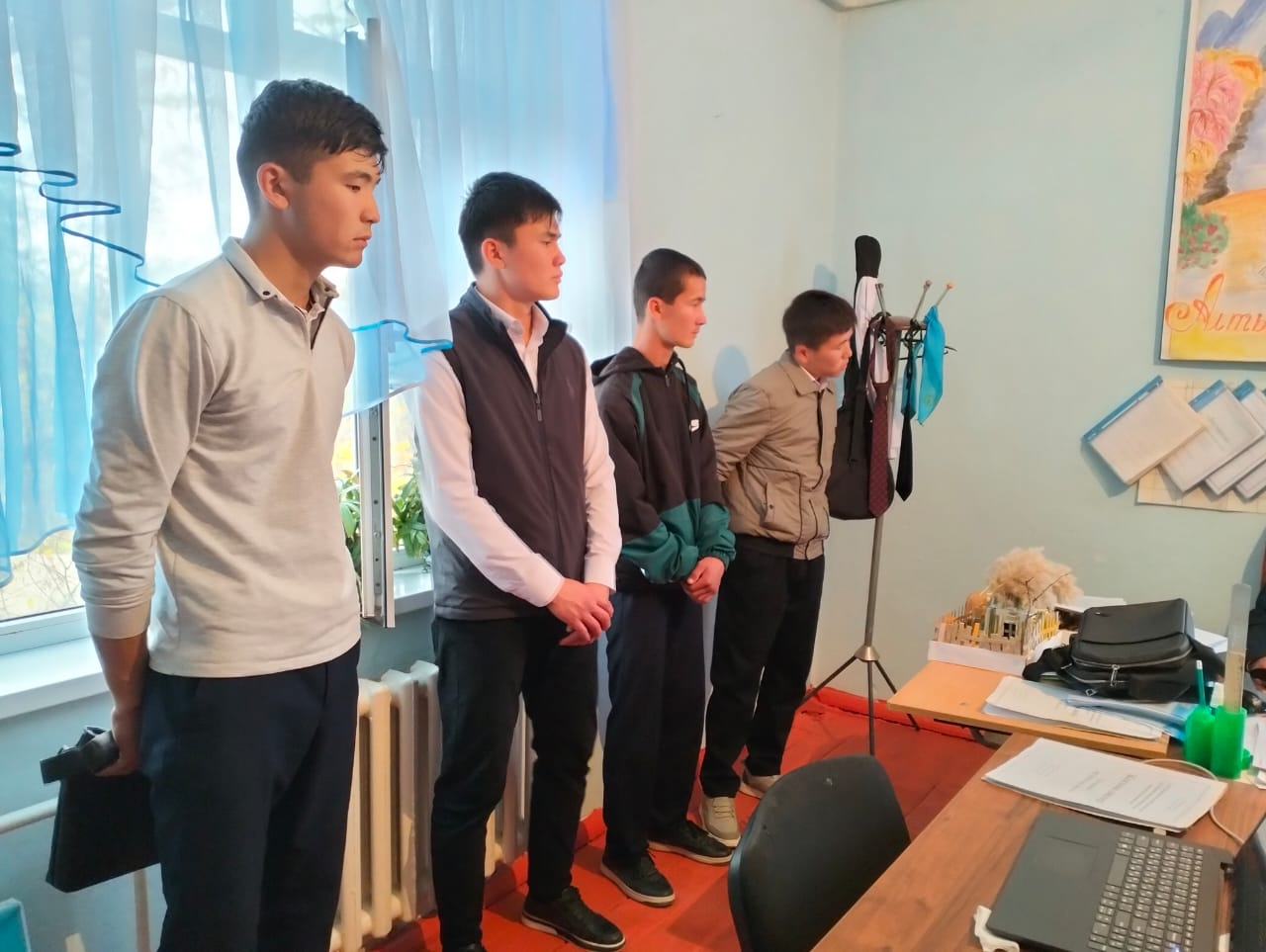